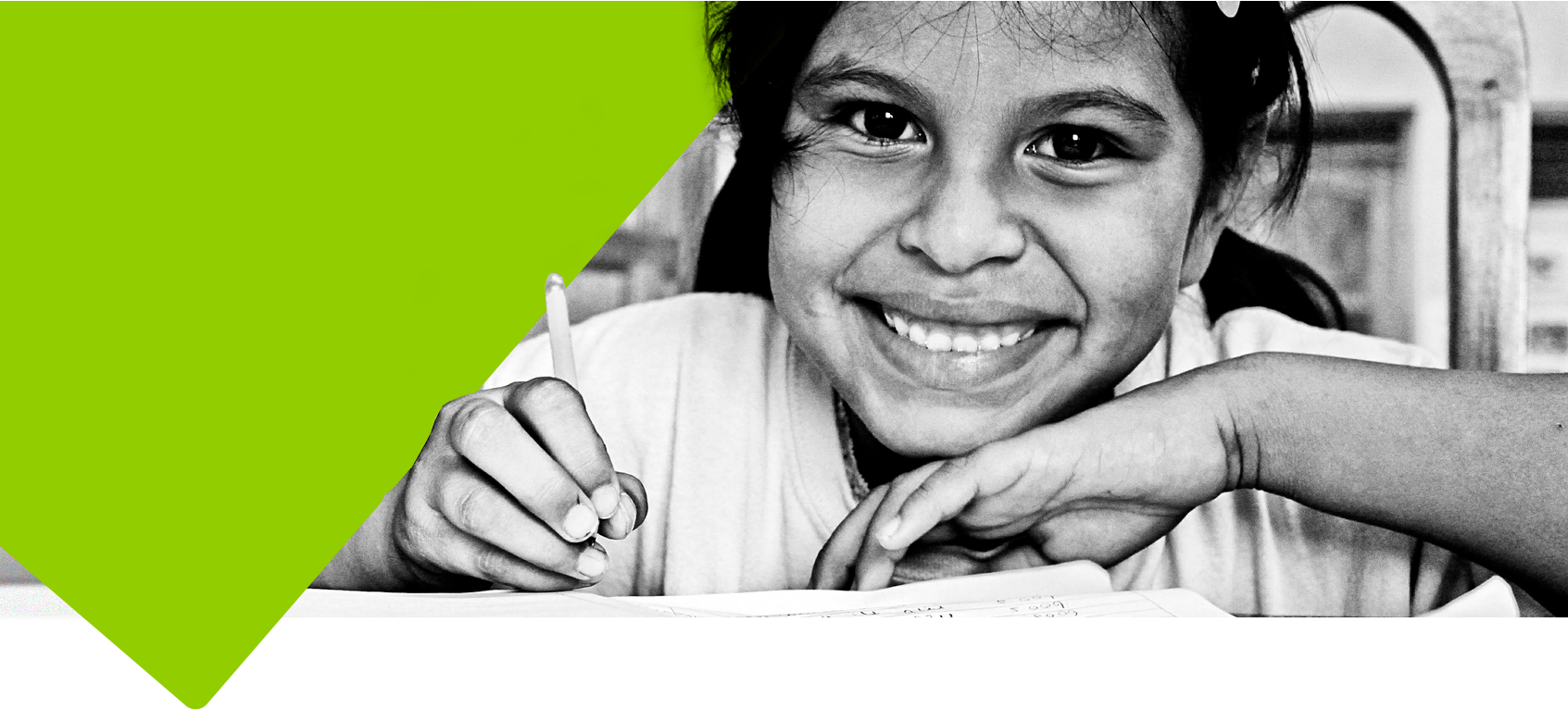 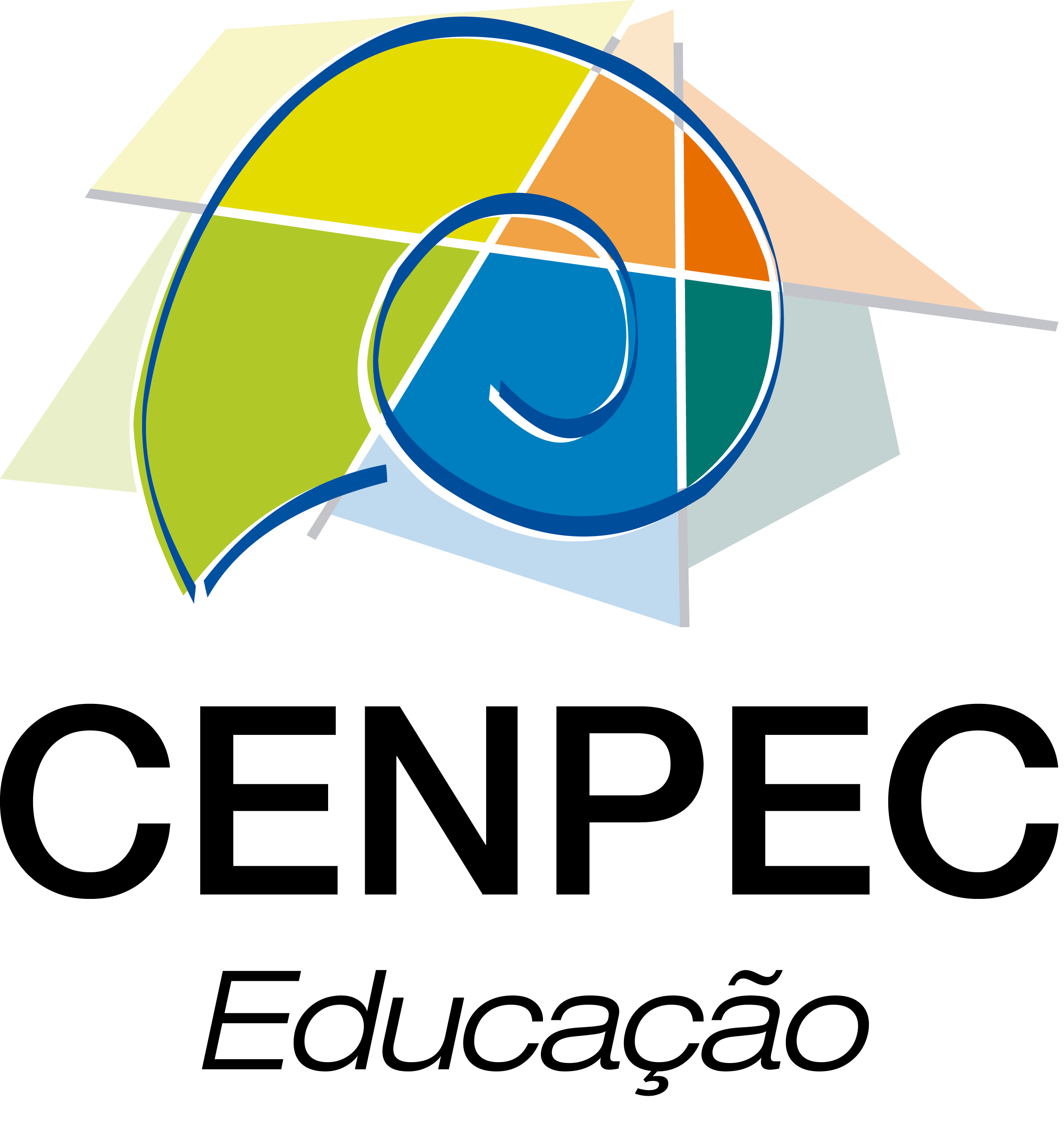 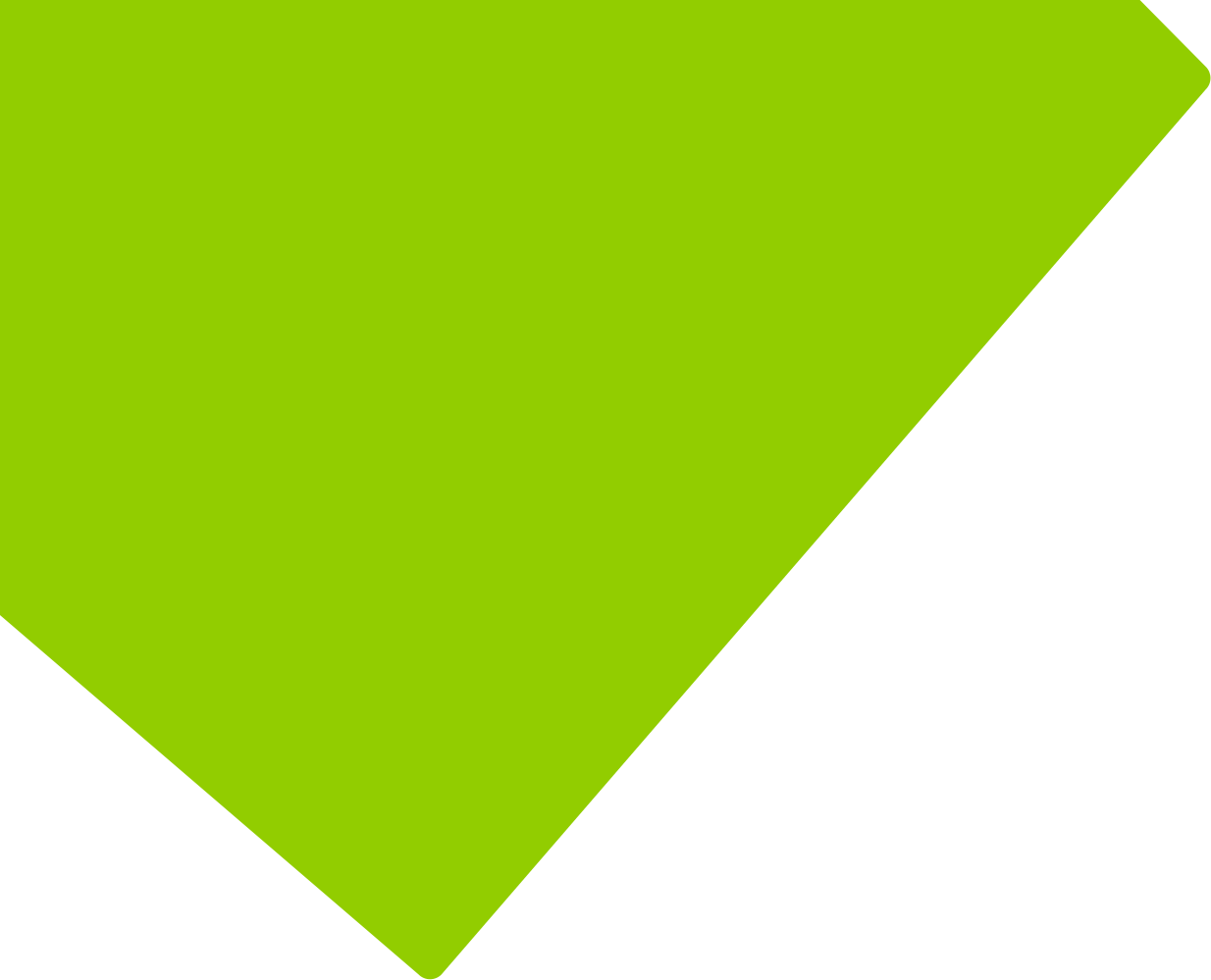 Centro de Estudos e Pesquisas em Educação, Cultura e Ação Comunitária é uma organização da sociedade civil sem fins lucrativos que, desde 1987, cumpre a missão de contribuir para as políticas públicas de educação que promovam a equidade e a redução das desigualdades sociais no Brasil.
ALFABETIZAÇÃO E LETRAMENTO: UM DESAFIO PERMANENTE
 PARA O BRASIL
Avaliação Nacional da Alfabetização (ANA)* 2016
LEITURA 
RESULTADOS BRASIL
ESCRITA
RESULTADOS BRASIL
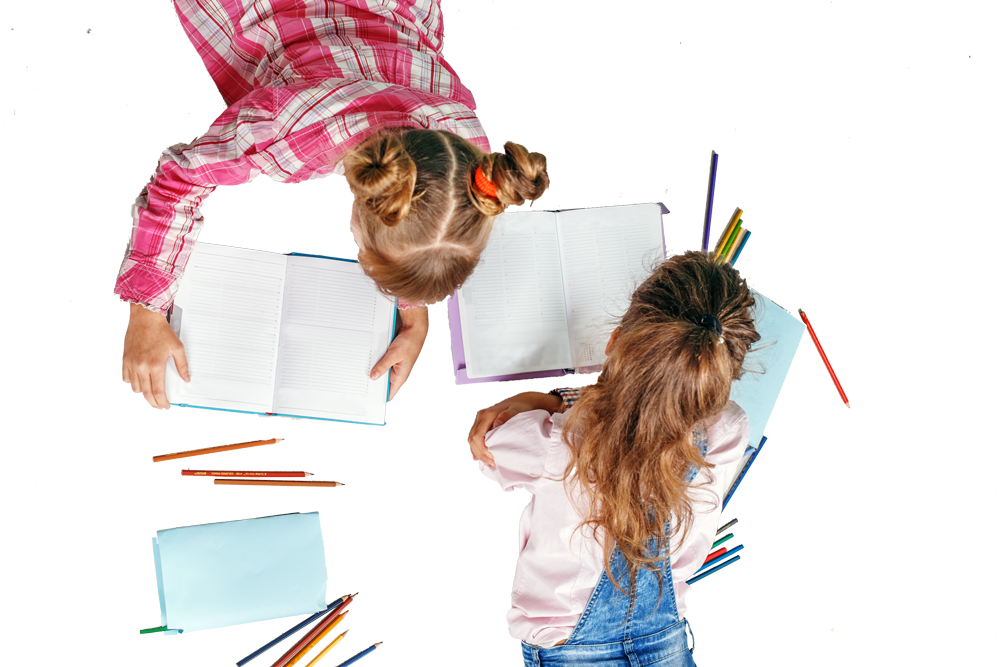 Fonte: BRASIL, Ministério da Educação. Avaliação Nacional da Alfabetização. Brasília, DF, 2016. Disponível em: http://portal.inep.gov.br/educacao-basica/saeb/sobre-a-ana.
Espera-se que, até o final do 3º ano do Ensino Fundamental, todos os alunos tenham concluído o processo de alfabetização e encontrem-se no Nível 4 da escala proposta. Contudo, garantir a alfabetização na idade certa ainda é um desafio no Brasil.
* 	Avaliação censitária que objetiva aferir os níveis de leitura, escrita e Matemática dos estudantes do 3º ano do Ensino Fundamental de escolas públicas.
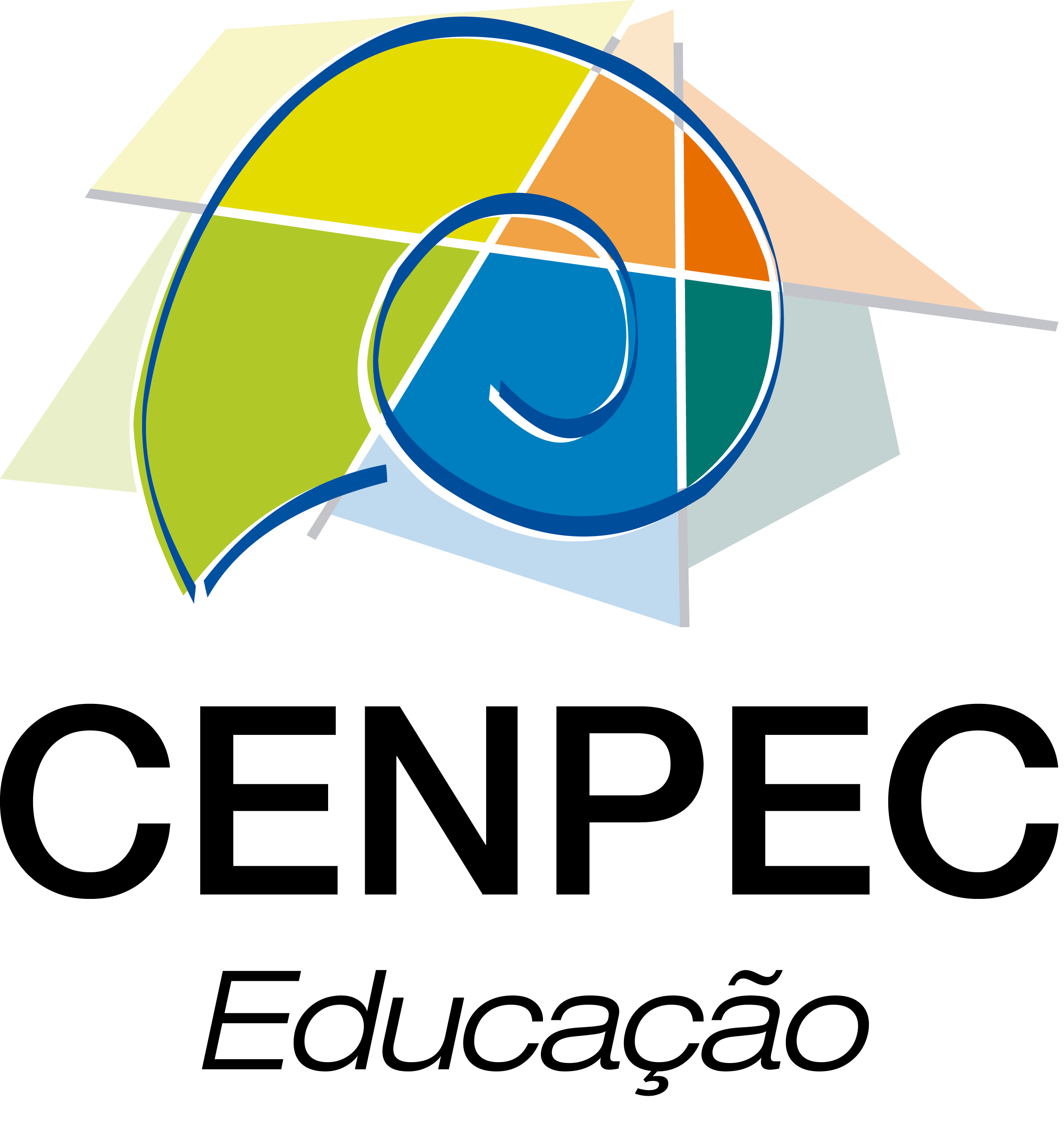 Avaliação Nacional da Alfabetização 2016: o retrato das desigualdades
Leitura
Escrita
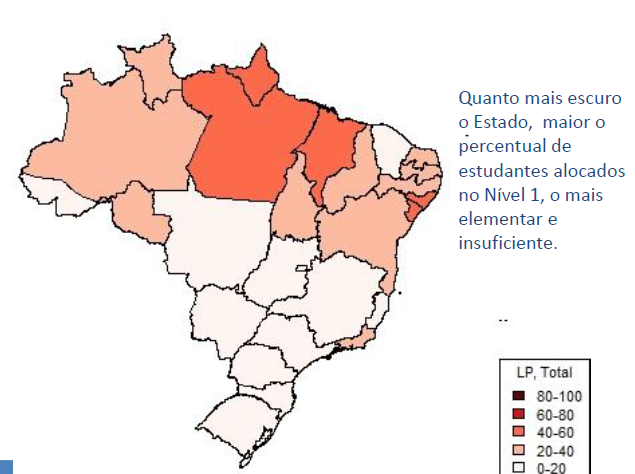 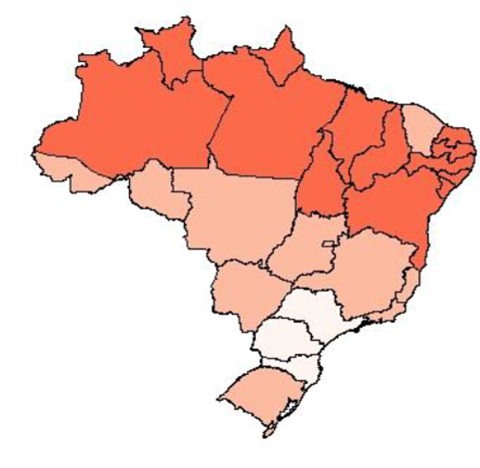 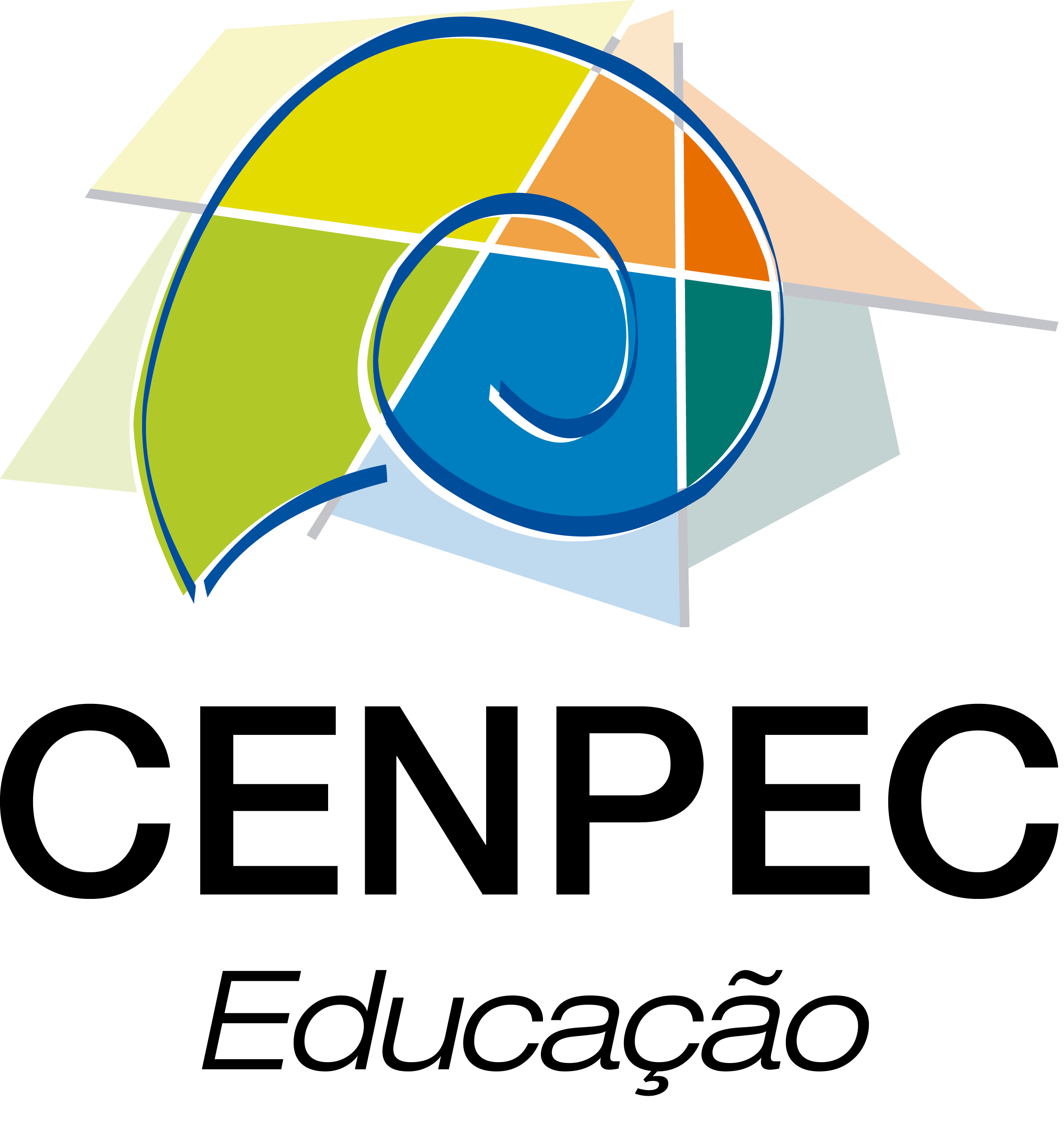 Mais de 1 milhão de crianças brasileiras matriculadas na rede pública não alcançaram nível suficiente em leitura.
Na área da escrita, mais da metade das crianças das regiões Norte e Nordeste possuem nível insuficiente.
ALFABETIZAÇÃO E LETRAMENTO: UM DESAFIO PERMANENTE
 PARA O BRASIL
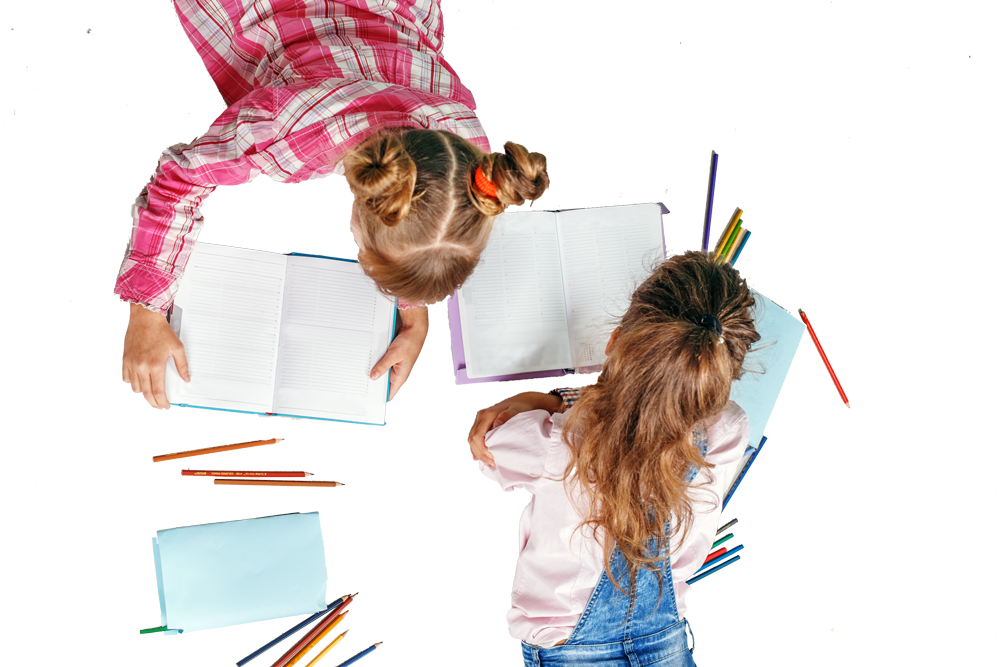 Os resultados da Prova Brasil explicitam que os problemas vividos durante o processo de alfabetização geram dificuldades que vão se ampliando no decorrer da escolaridade.
*Aplicada de forma censitária aos alunos do 5º e 9º anos das escolas públicas
Prova Brasil* (Saeb) 2017
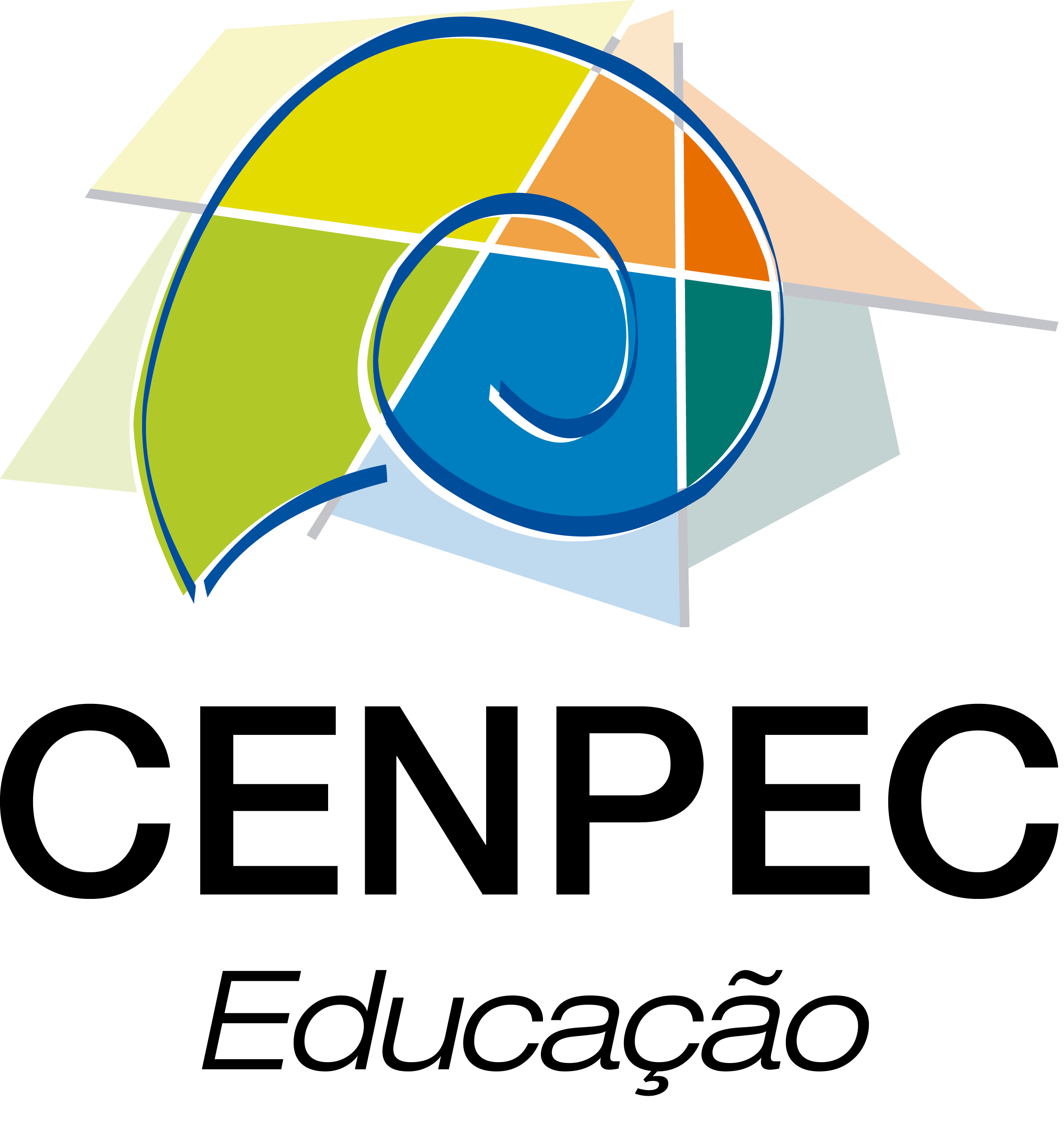 ALFABETIZAÇÃO E LETRAMENTO: UM DESAFIO PERMANENTE
 PARA O BRASIL
Fonte: BRASIL, Ministério da Educação. Prova Brasil. Brasília, DF, 2017. Disponível em: https://www.qedu.org.br/brasil/evolucao.
ALFABETIZAÇÃO E LETRAMENTO: UM DESAFIO PERMANENTE
 PARA O BRASIL
INAF* 2018
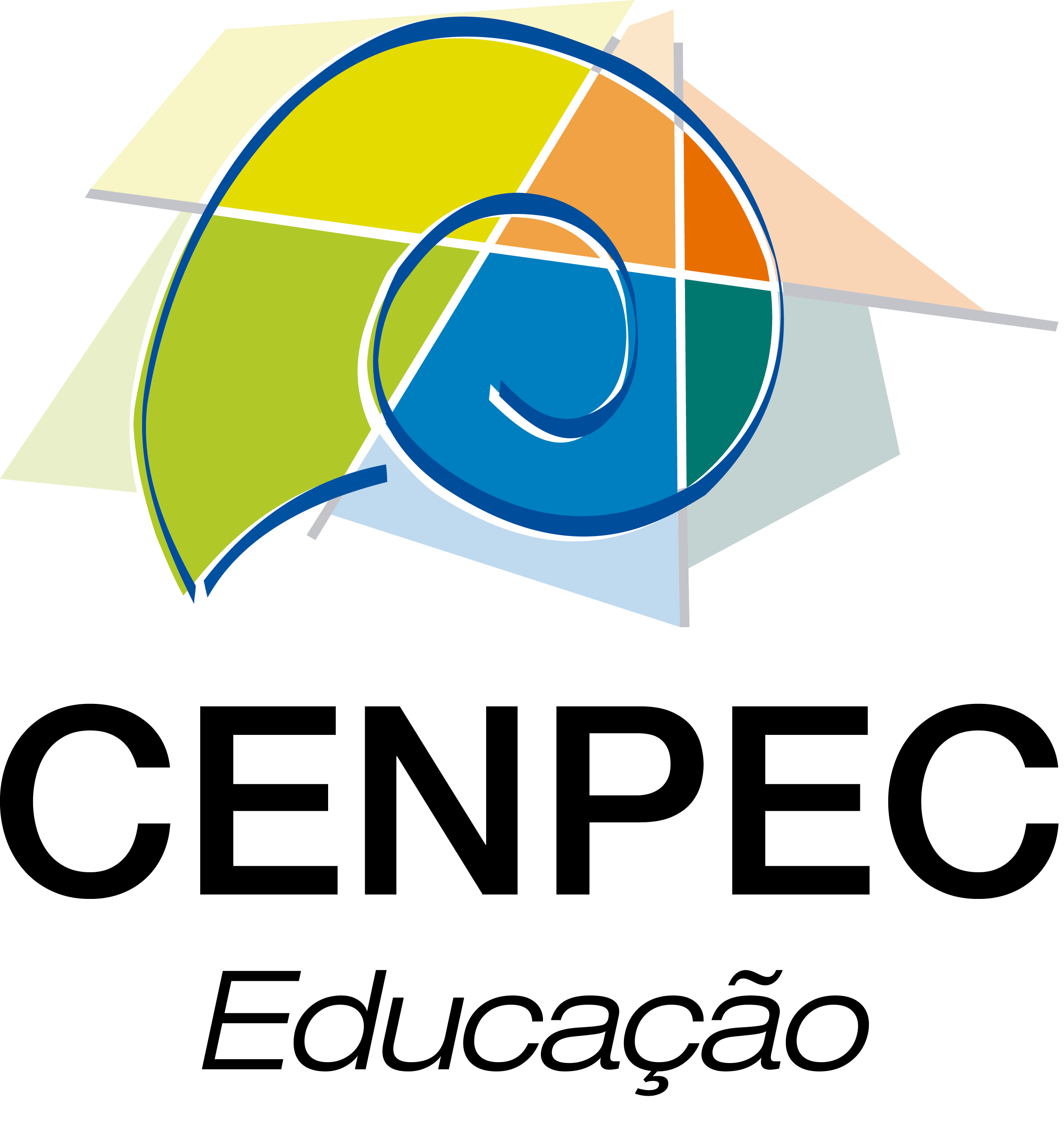 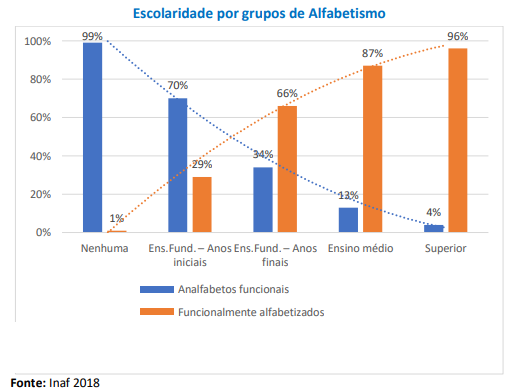 *	Indicador de Alfabetismo Funcional, realizado desde 2001 pelo Instituto Paulo Montenegro e Ação Educativa. Avaliação amostral com 2.002 pessoas entre 15 e 64 anos de idade, em zonas urbanas e rurais de todas as regiões do país.
Rudimentar
Proficiente
Intermediário
Elementar
Analfabeto
analfabetos funcionais
alfabetizados funcionalmente
ALFABETIZAÇÃO E LETRAMENTO: UM DESAFIO PERMANENTE
 PARA O BRASIL
INAF 2018
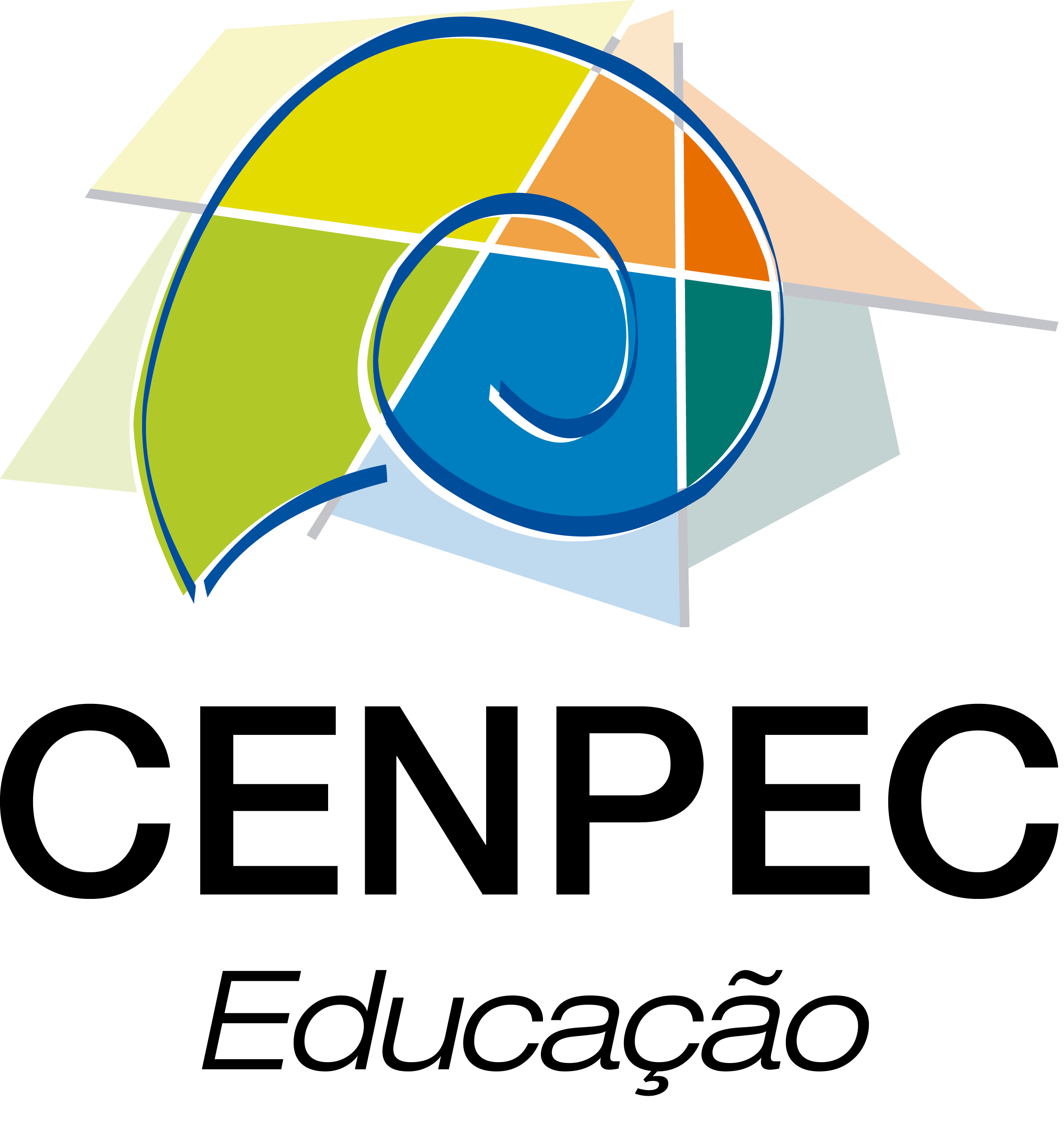 Muitas vezes os alunos sabem o suficiente para “passar de ano”, mas isso não significa que tenham tido uma alfabetização plena. Os dados do INAF - Indicador de Alfabetismo Funcional aplicado na população brasileira entre 15 e 64 anos - explicitam essa realidade:
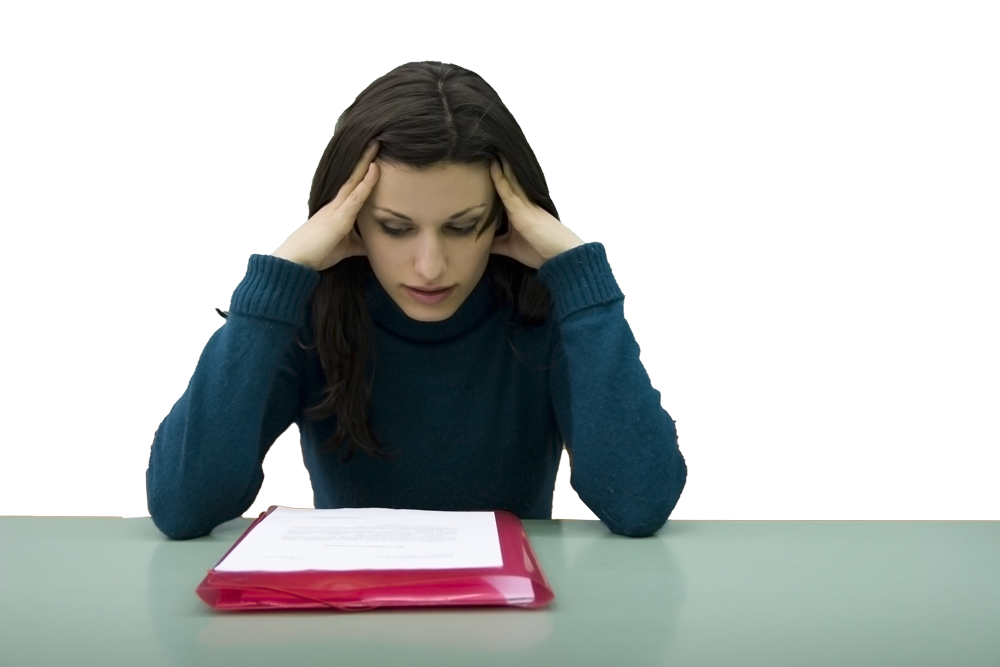 13% 
daqueles que chegam ou concluem o Ensino Médio podem ser considerados analfabetos funcionais
34% 
das pessoas que atingem o nível superior podem ser consideradas proficientes pela escala do INAF
Fonte:	AÇÃO EDUCATIVA. Indicador Nacional de Alfabetismo Funcional. São Paulo, SP, 2018. Disponível em http://acaoeducativa.org.br/wp-content/ uploads/2018/08/Inaf2018_Relat%C3%B3rio-Resultados-Preliminares_v08Ago2018.pdf.
ALFABETIZAÇÃO E LETRAMENTO: UM DESAFIO PERMANENTE
 PARA O BRASIL
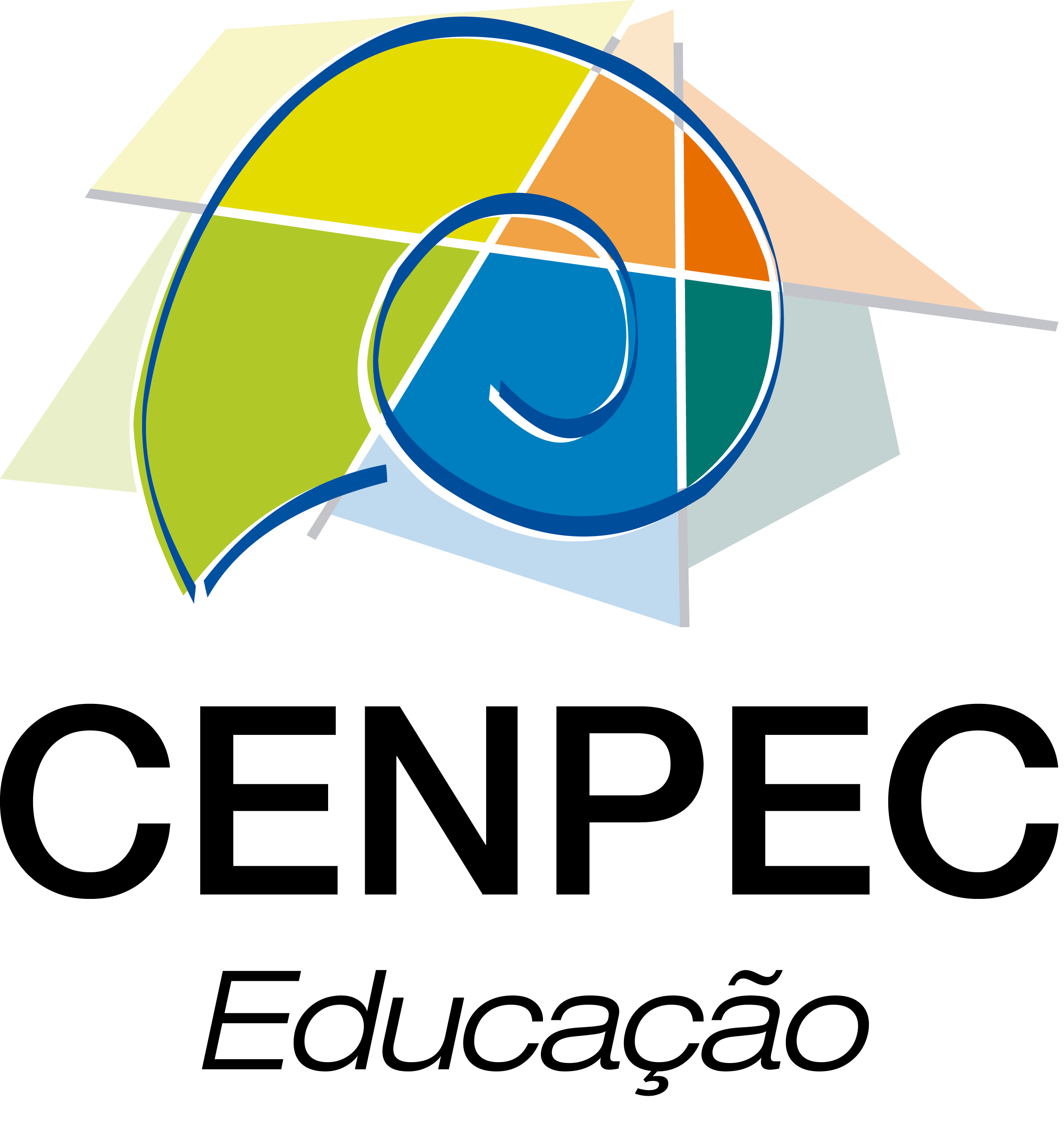 A origem desse problema está associada às inúmeras variáveis presentes na relação entre  ensino e aprendizagem
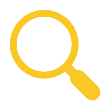 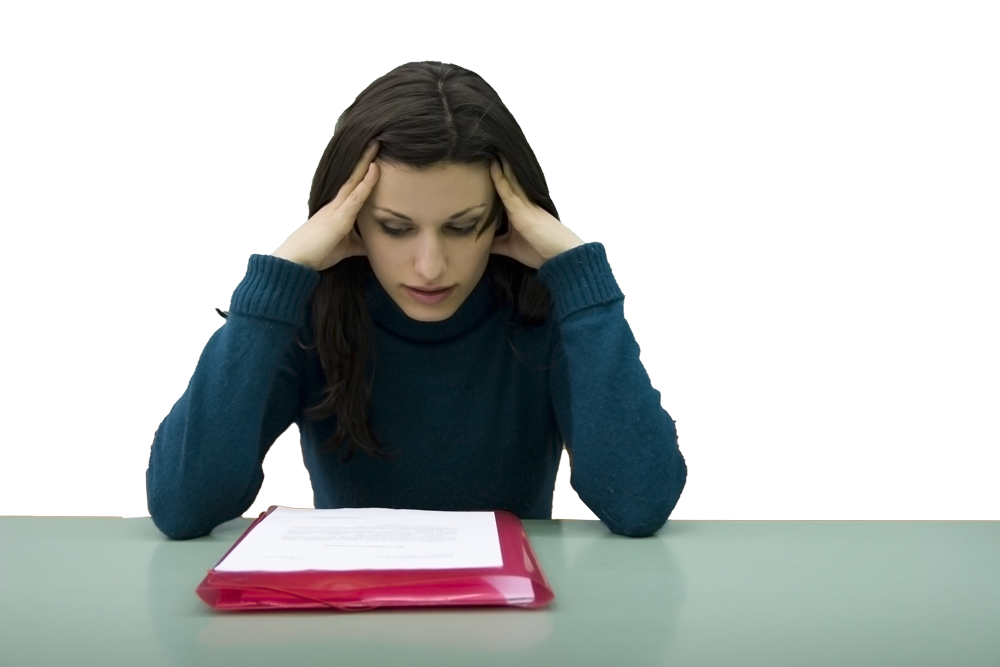 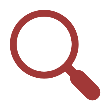 Quando a alfabetização acontece até o 3º ano do Ensino Fundamental de forma plena e consistente, esses problemas diminuem significativamente,pois os alunos tem condições de seguir nos estudos com autonomia.
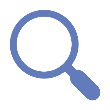 Daí a importância de toda a rede municipal garantir a alfabetização plena de cada um dos alunos até o 3º do Ensino Fundamental.
ALFABETIZAÇÃO E LETRAMENTO: UM DESAFIO PERMANENTE
 PARA O BRASIL
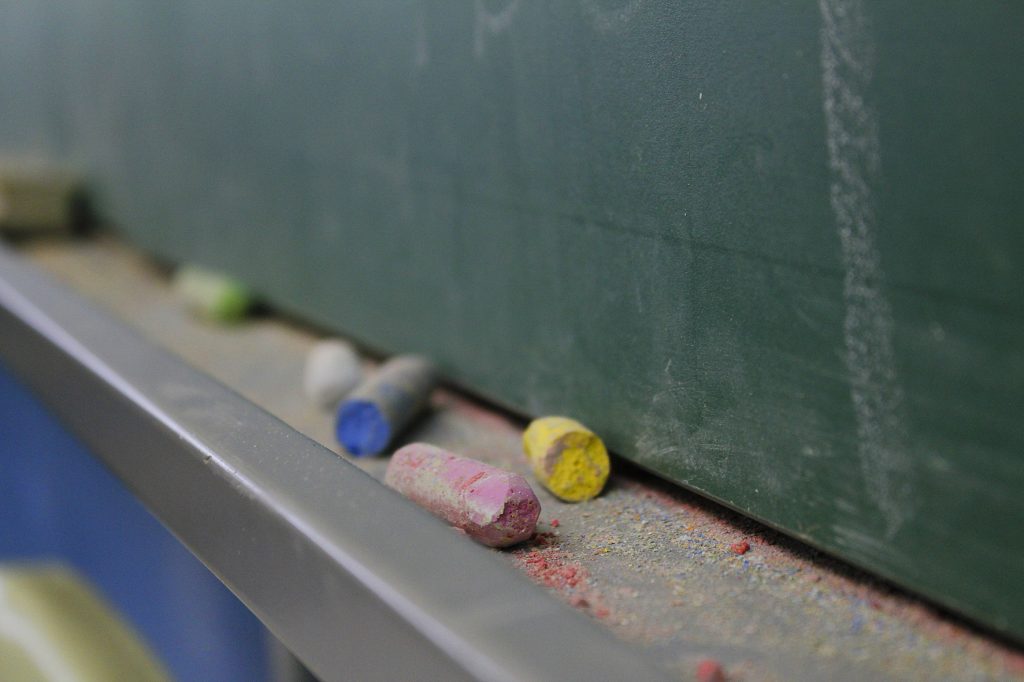 Em 2014,
1 em cada 
5 Escolas
de Educação Básica tinha
mais de 75% 
de suas matriculas de 
alunos beneficiários do
 Programa Bolsa Família.
Em 2014,
1 em cada 
5 Escolas
de Educação Básica tinha
mais de 75% 
de suas matriculas de 
alunos beneficiários do
 Programa Bolsa Família.
8 em 10 crianças matriculadas nos 1º e 2º anos frequentam a rede pública de ensino
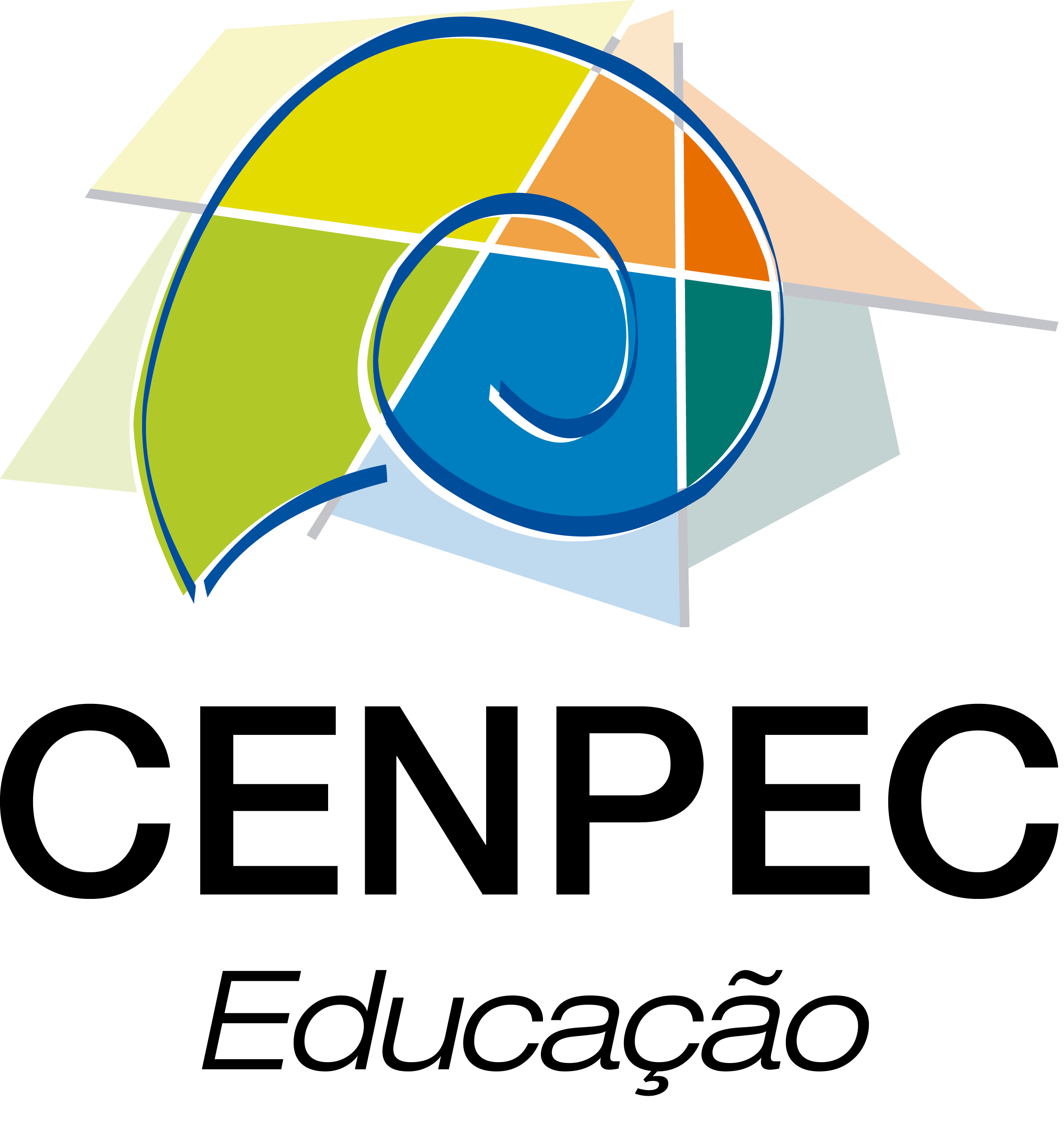 Fonte: MEC - Inep/Censo Escolar e Sistema Presença . Sampaio, Gabriela T. C.: “Direito à educação para populações vulneráveis: desigualdades educacionais e o Programa Bolsa Família”. 2017. FE-USP.
ALFABETIZAÇÃO E LETRAMENTO: UM DESAFIO PERMANENTE
 PARA O BRASIL
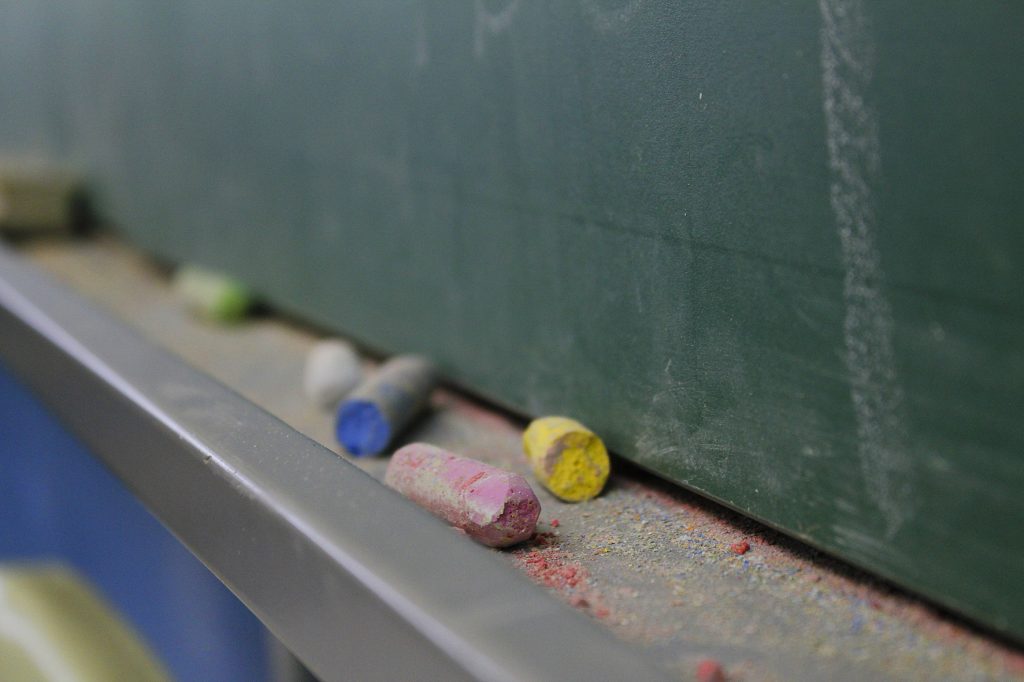 Indicadores de fluxo escolar na rede pública de ensino - 2016
Formação adequada
Do total dos professores 
dos anos iniciais do ensino fundamental, 23% não possuem ensino superior.
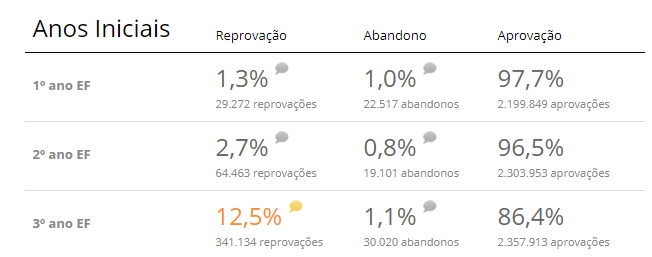 Infraestrutura
Do total das 107.512 escolas públicas do ensino fundamental, apenas 34% contam com biblioteca e 21% com sala para leitura.
A perspectiva de concluir o processo de alfabetização, em sua concepção mais restrita, no 2º ano do Ensino Fundamental, como determina a BNCC, não pode resultar no aumento da reprovação, que atualmente é bastante expressiva no 3º ano.
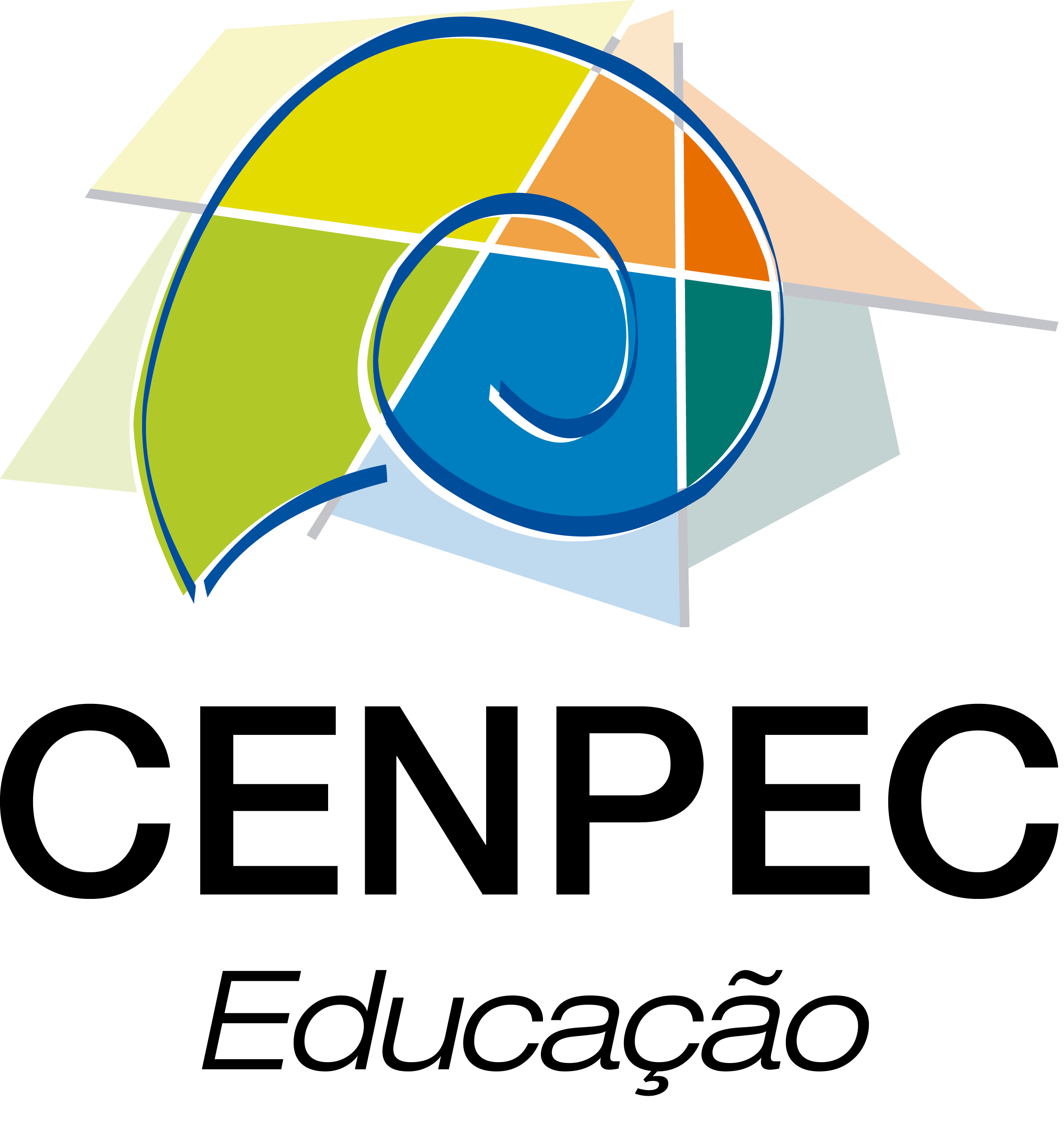 Fonte: MEC - Inep/Censo Escolar 2016 e 2017
BNCC
ALFABETIZAÇÃO E LETRAMENTO: 
ABORDAGEM 
PROPOSTA PELA 
BNCC
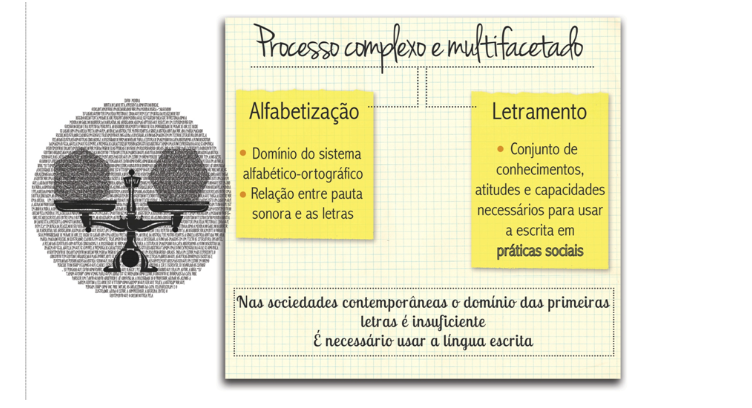 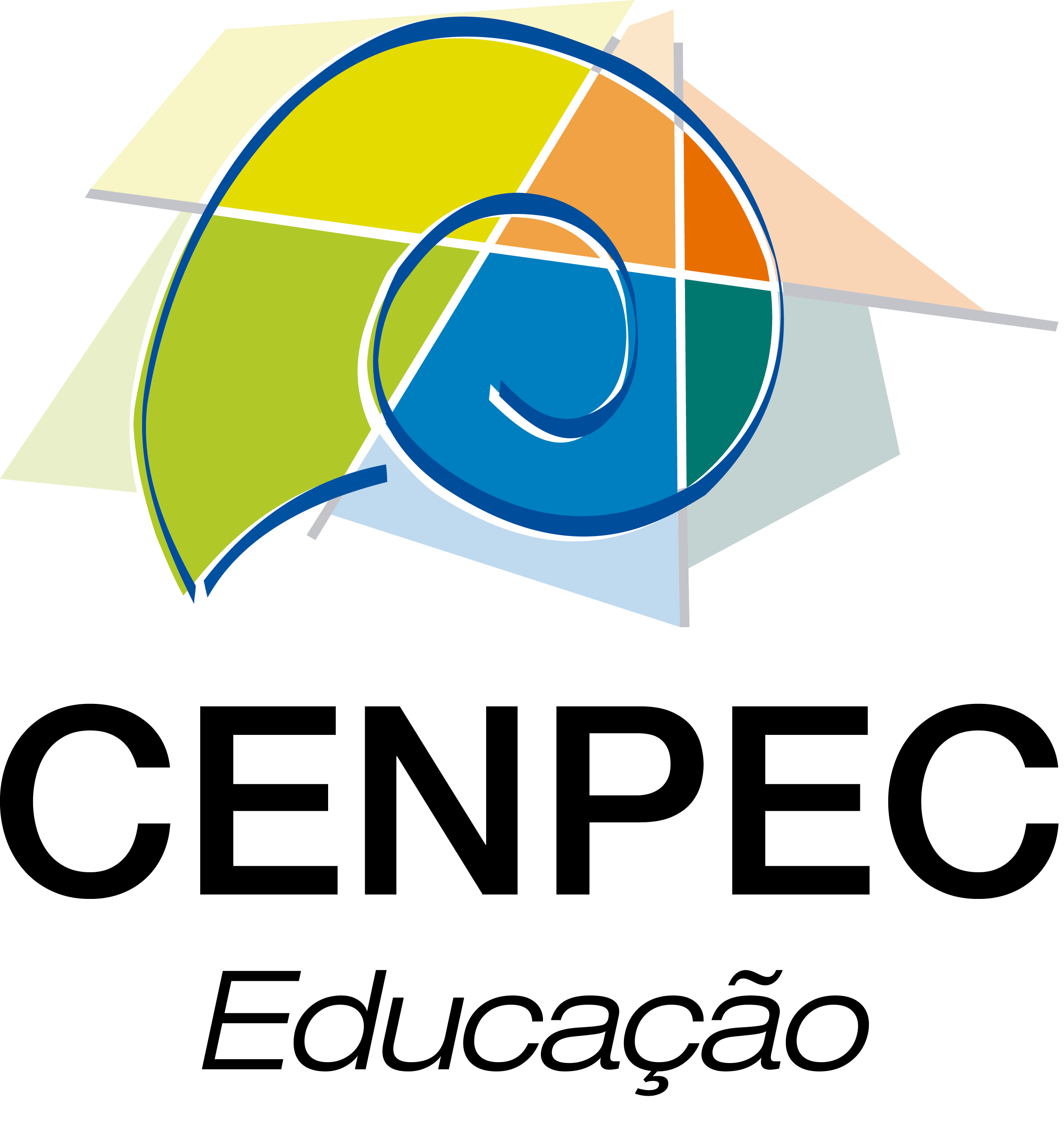 ALFABETIZAÇÃO E LETRAMENTO: 
ABORDAGEM 
PROPOSTA PELA 
BNCC
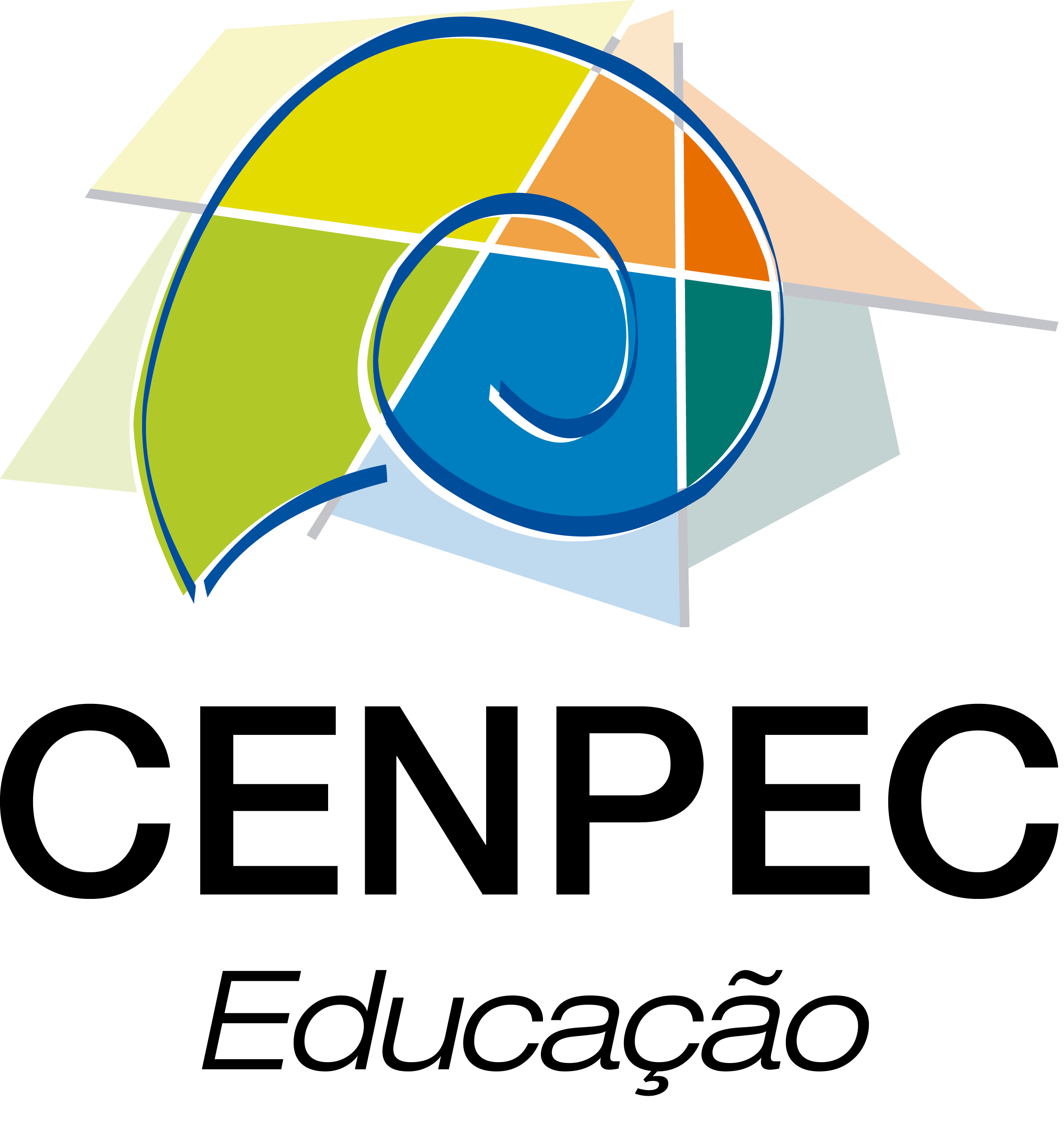 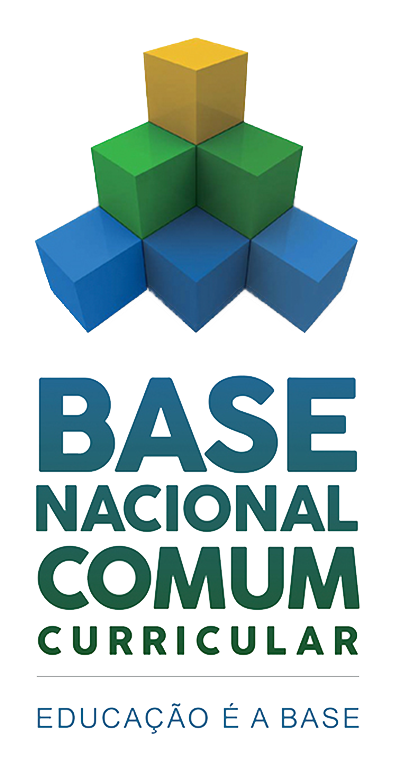 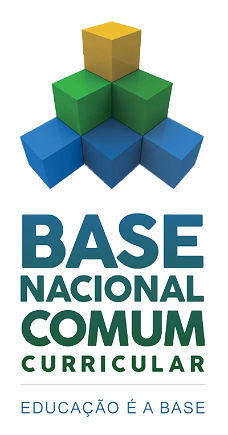 Fonte: BRASIL. Ministério da Educação. Base Nacional Comum Curricular. Brasília, DF, 2017.
ALFABETIZAÇÃO E LETRAMENTO: UM DESAFIO PERMANENTE
 PARA O BRASIL
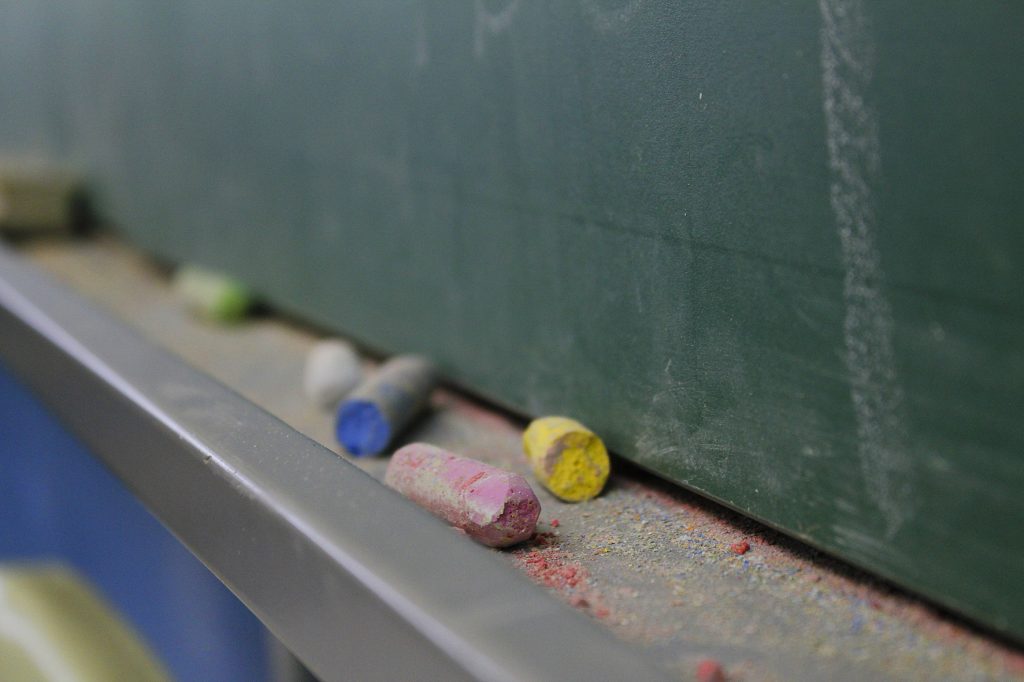 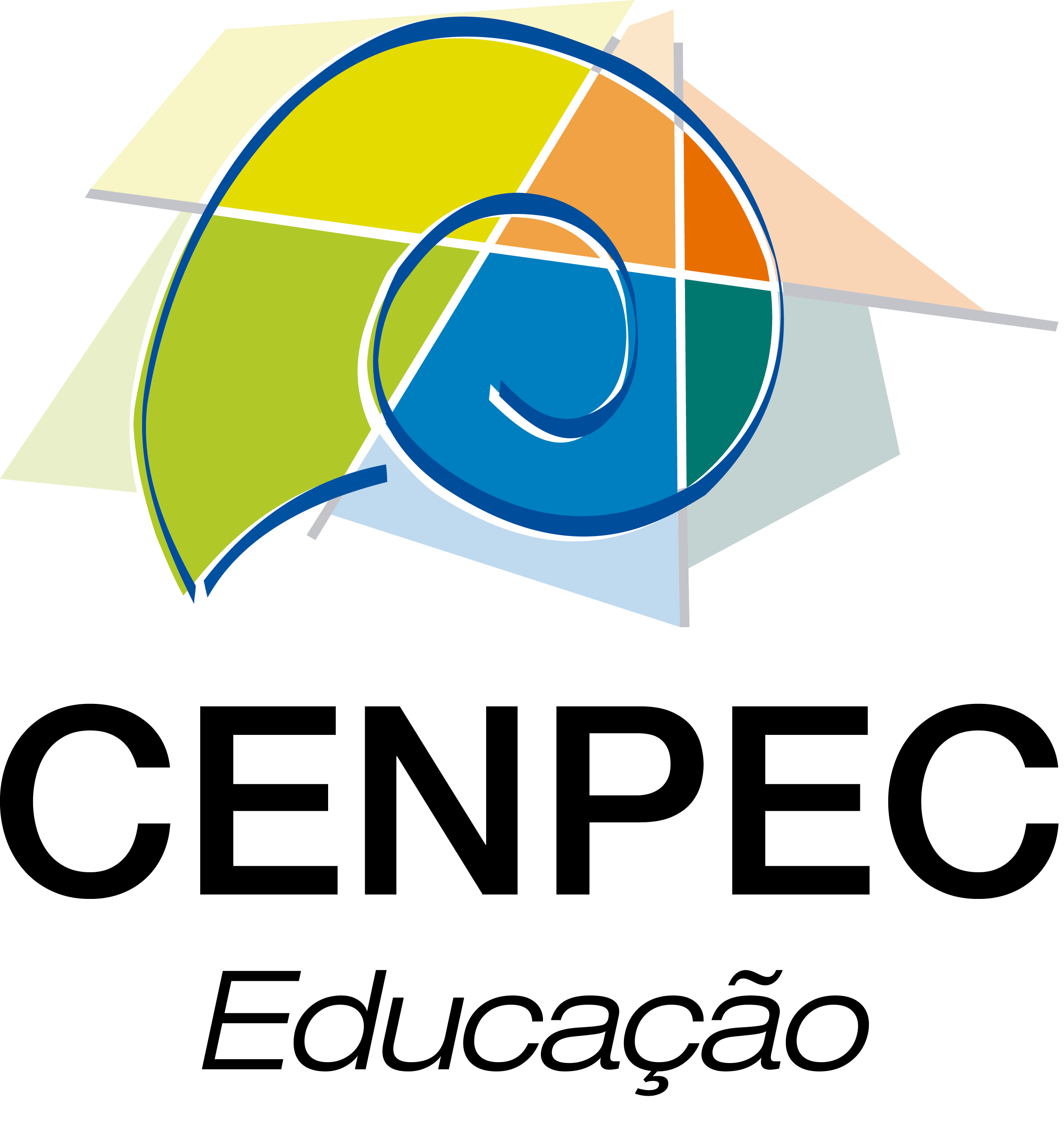 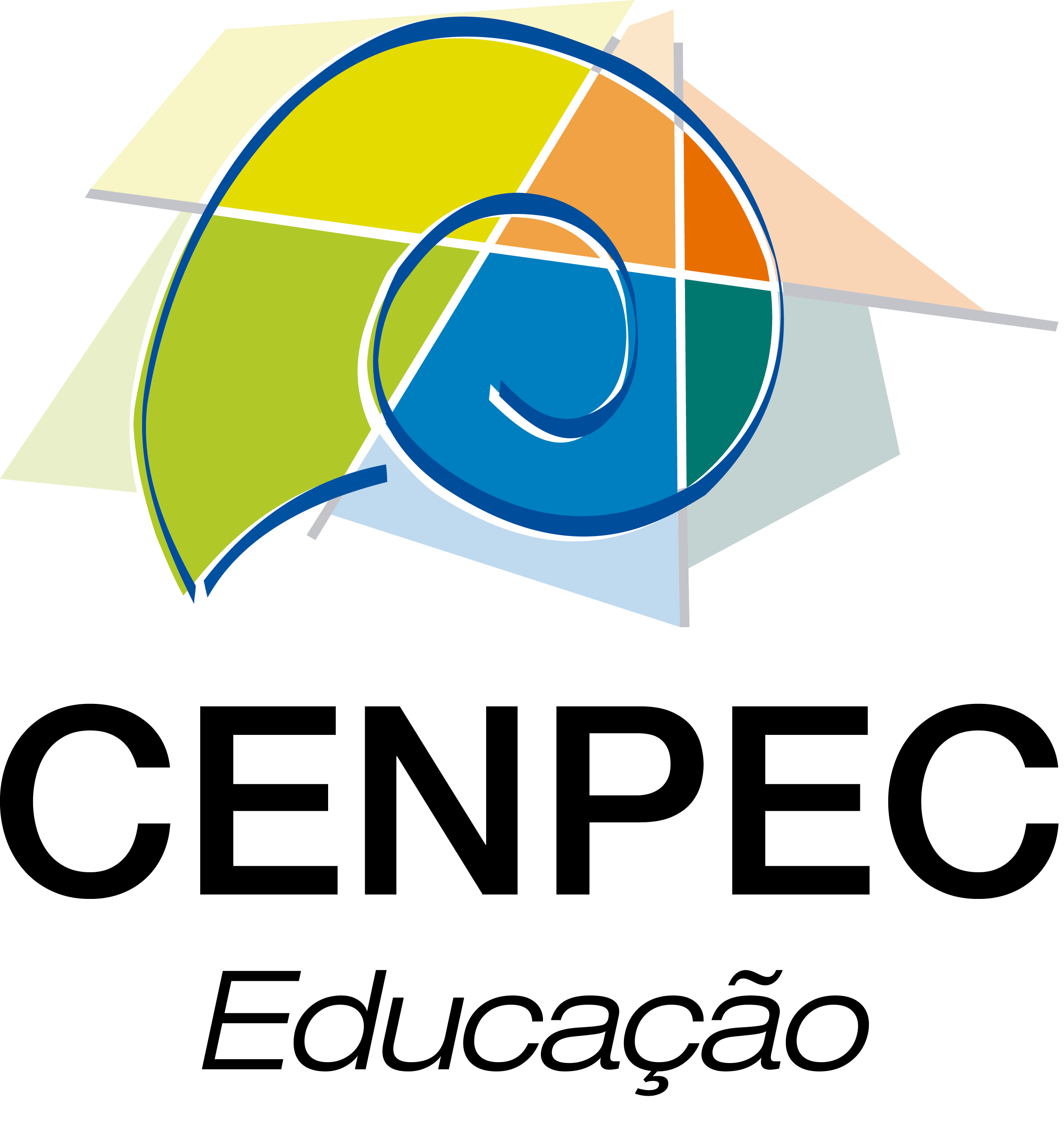 Políticas de alfabetização bem sucedidas envolvem:
Aprendizados
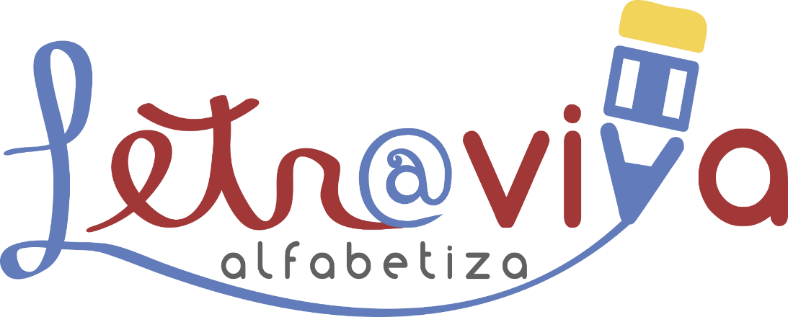 Uma experiência exitosa em alfabetização e letramento
O Projeto LETRA VIVA é inspirado no projeto ALFALETRAR, experiência exitosa de formação profissional de alfabetizadores realizada em Lagoa Santa (MG), desde 2007, sob a coordenação da professora emérita da UFMG Magda Soares.
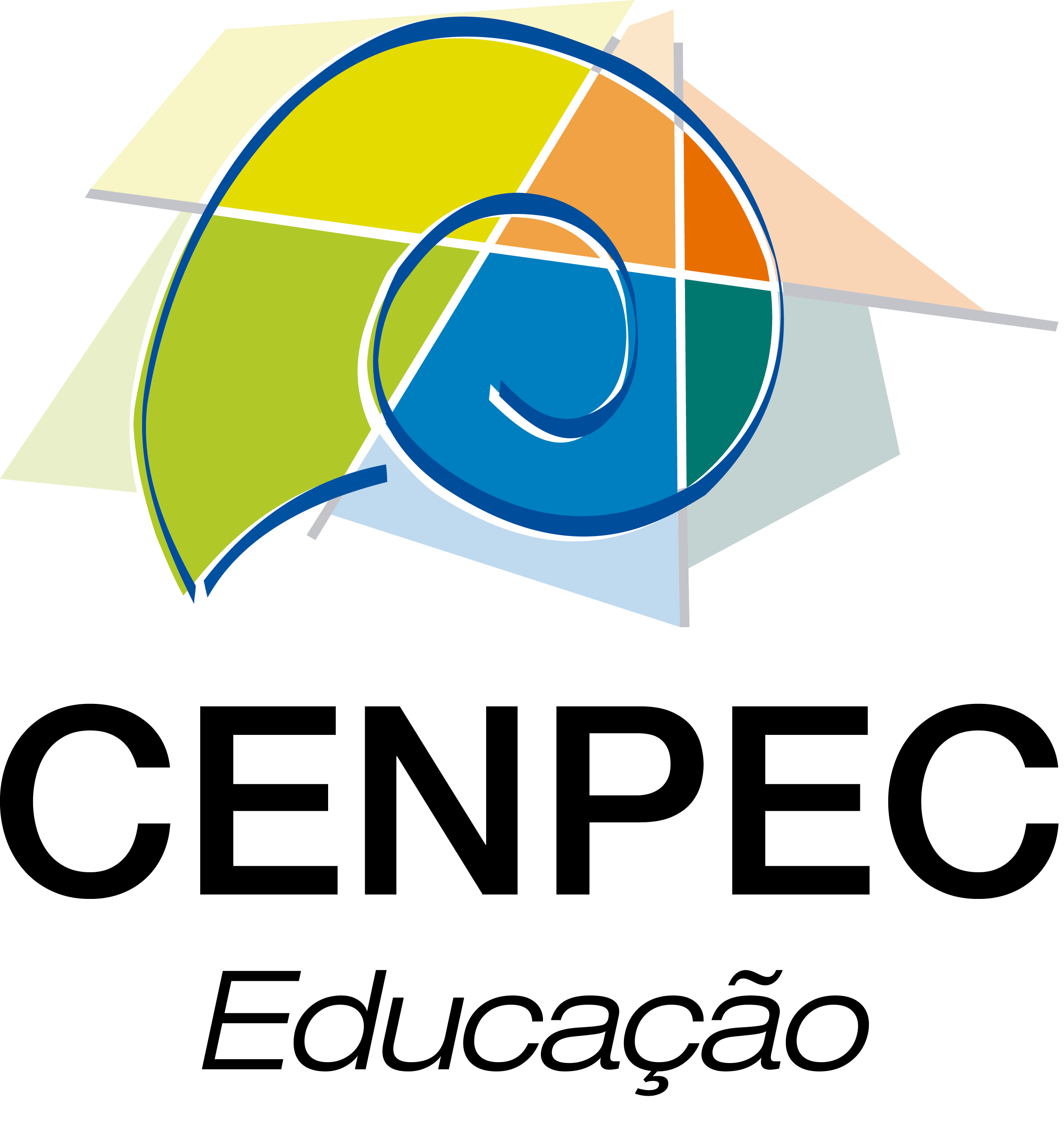 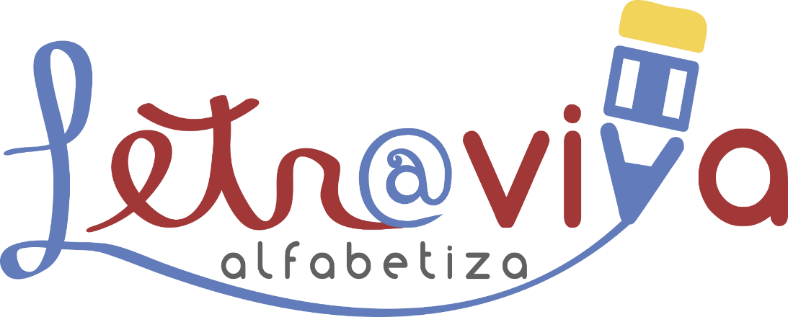 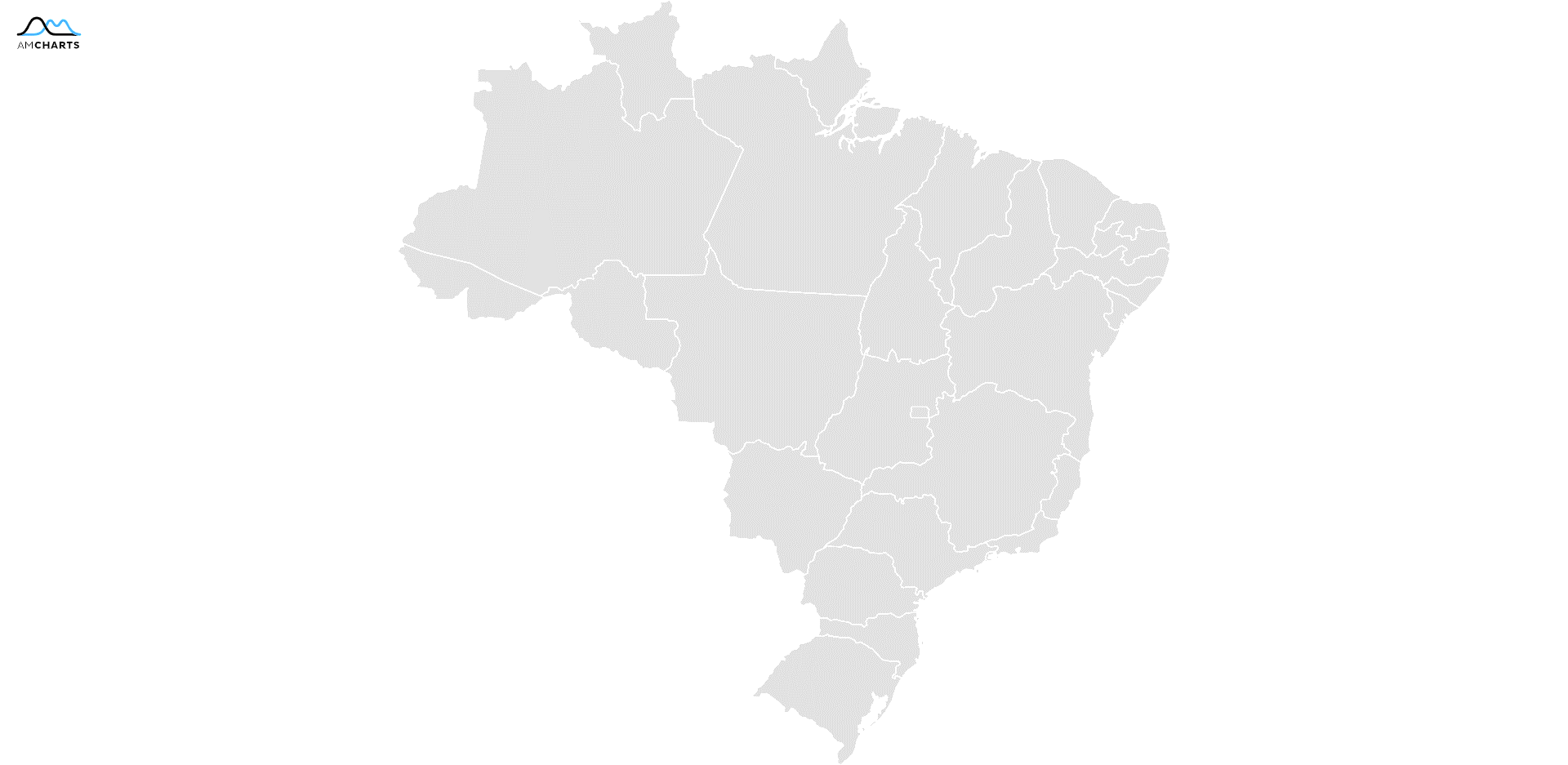 Abrangência
E resultados
UMA EXPERIÊNCIA EXITOSA EM ALFABETIZAÇÃO E LETRAMENTO
Varginha (MG)
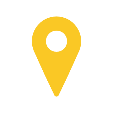 Vale Ribeira (SP)
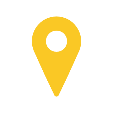 ResultadosEm Varginha, o percentual de alunos no nível silábico-alfabético cresceu de 2% para 21%. Já no nível alfabético, a evolução foi de 2% para 24%.
Ilhabela (SP)
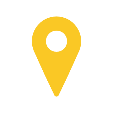 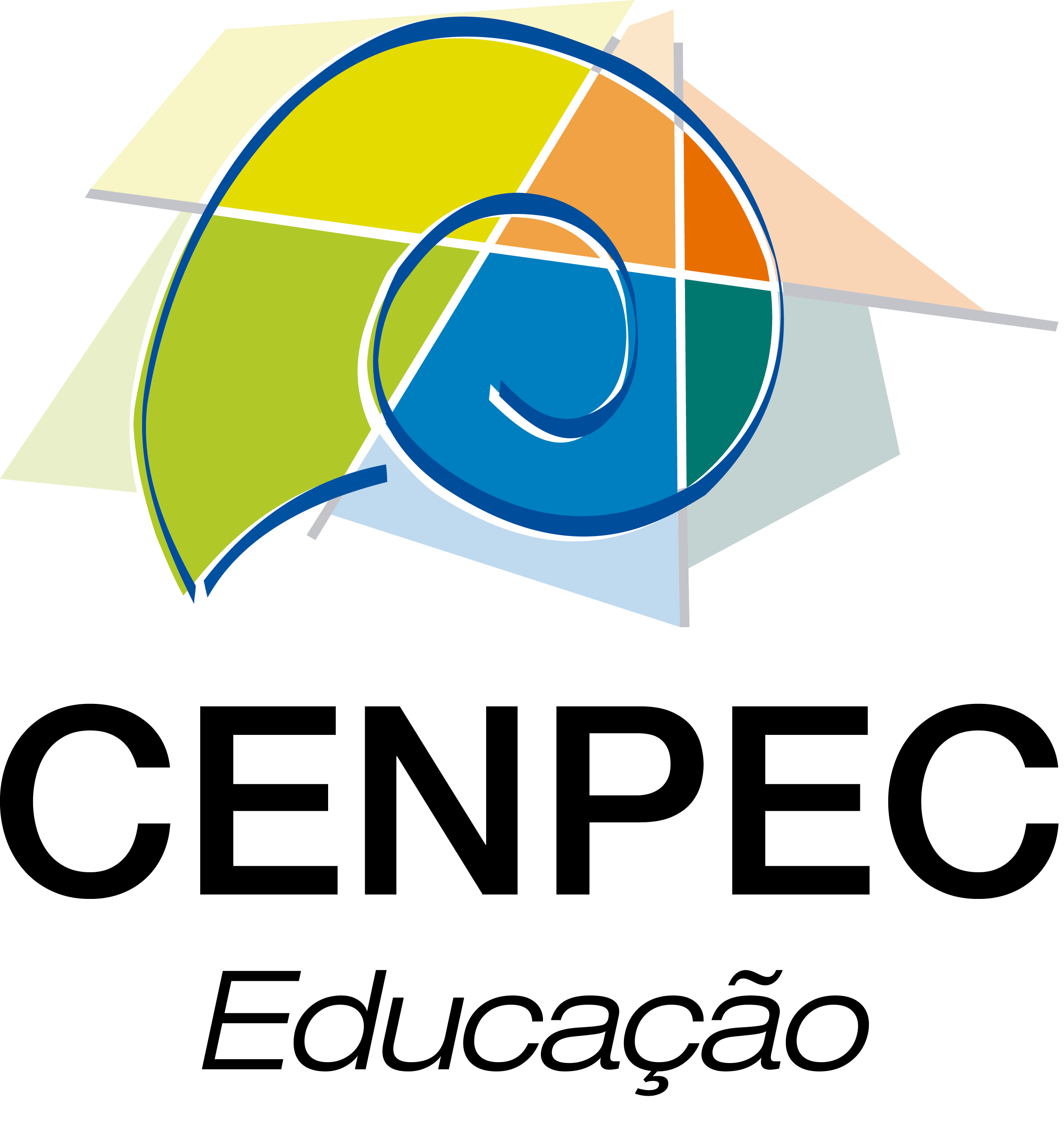 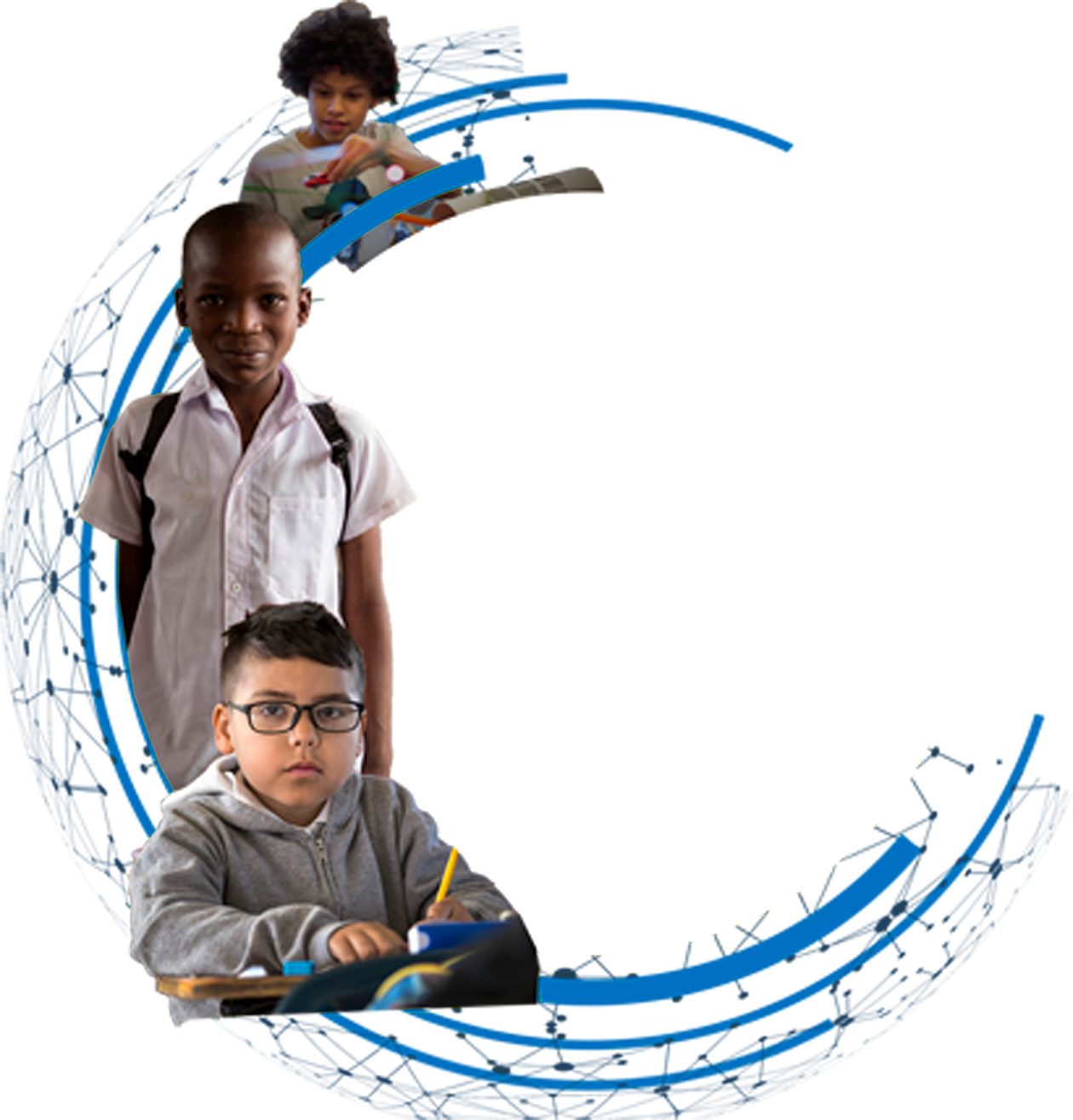 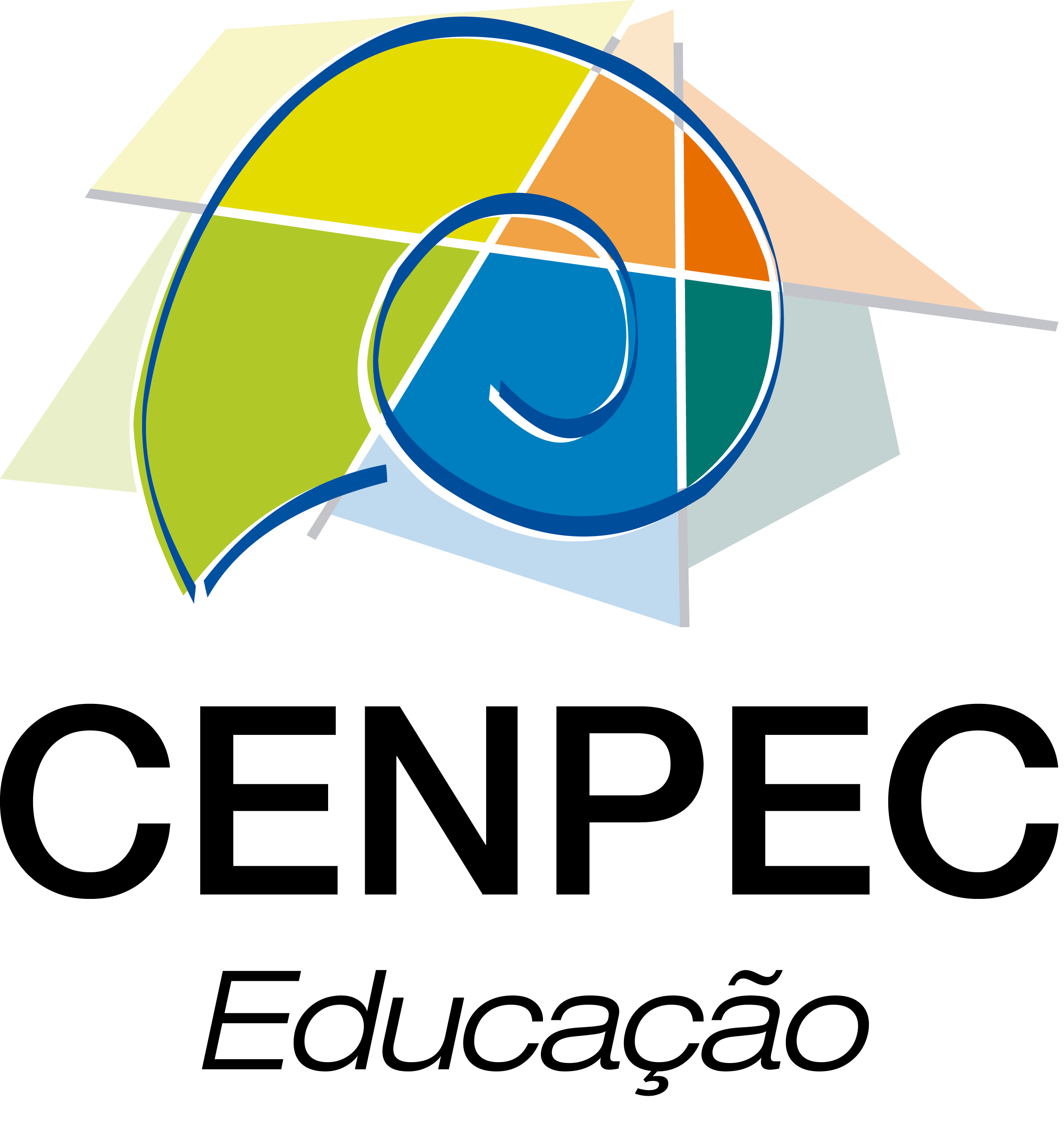 Contato: 
Anna Helena Altenfelder
Presidente do Conselho do CENPEC 
Tel: (11) 2132-9000
annahelena@cenpec.org.br